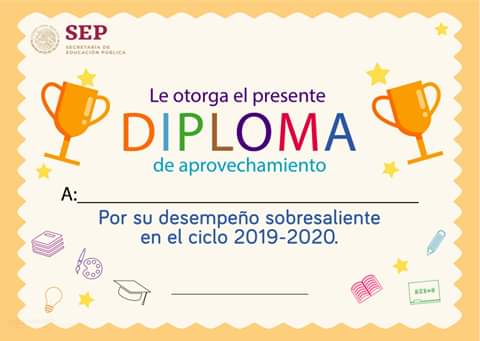 Francisco Yael Arvizu González
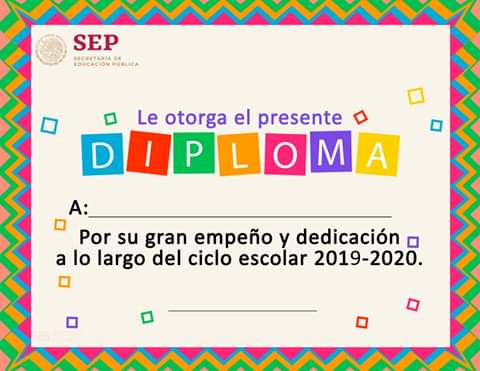 Enrique Leonardo Banda Guerrero
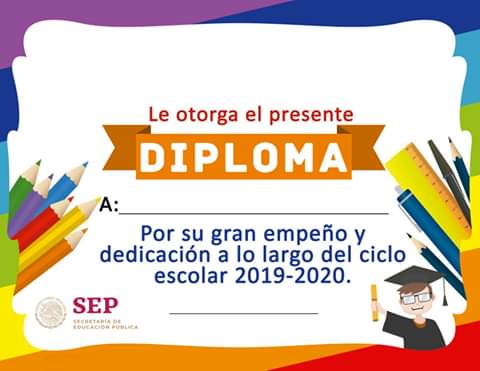 Cristian Barraza Pérez
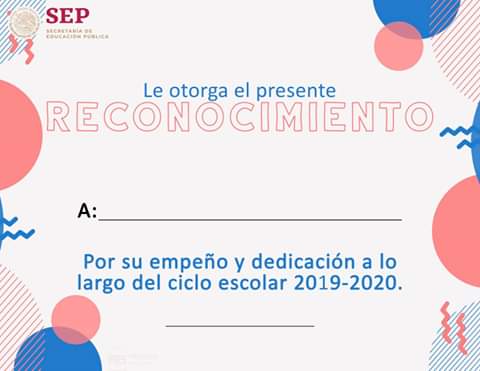 Violeta Campos Ledezma
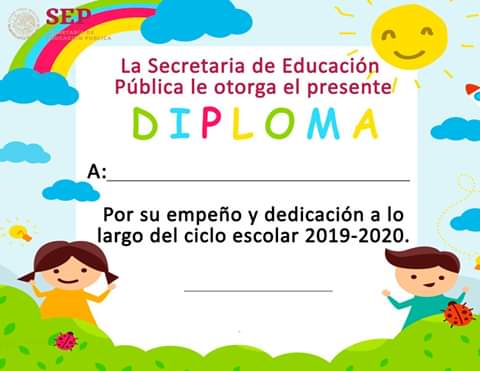 Ma. Xóchitl Castañeda Reyes
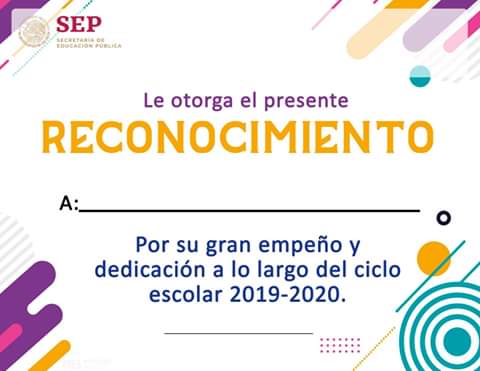 Irving G. De la Vega Martínez
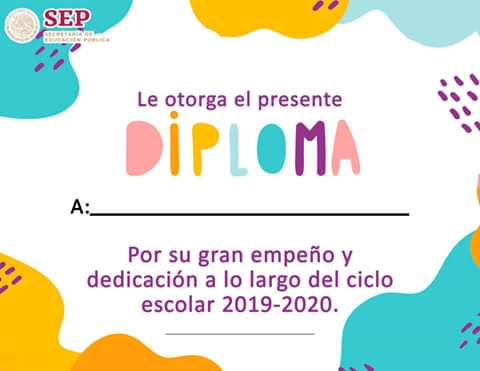 Luis Adrián Estrada Rangel
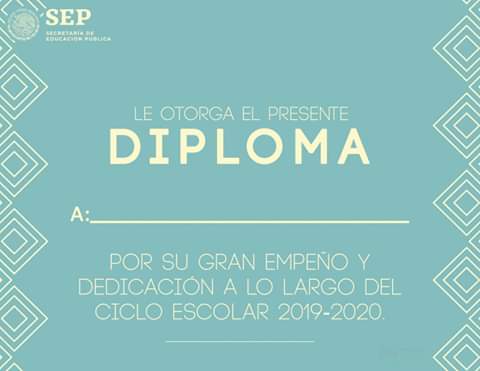 Efrén David Florencio Melchor
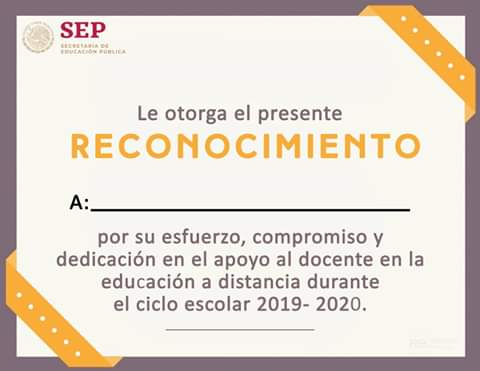 Brandon Isaac Guerrero Patiño
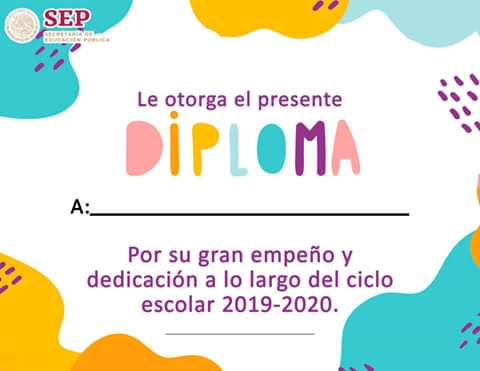 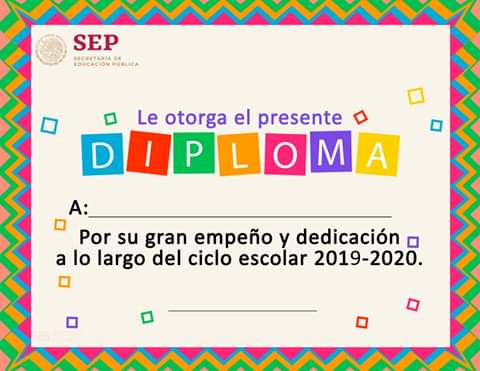 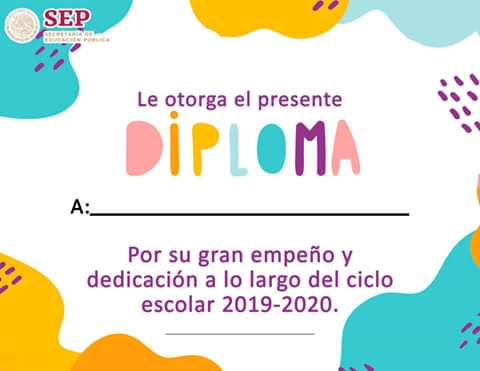 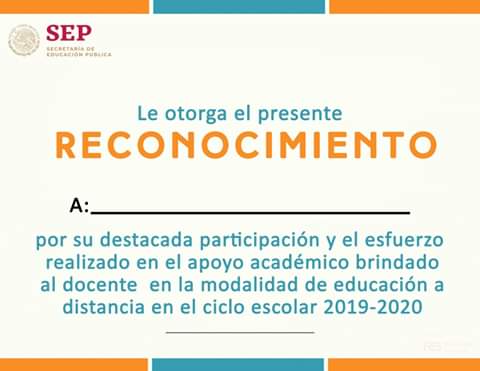 Alexis Jiménez Trejo
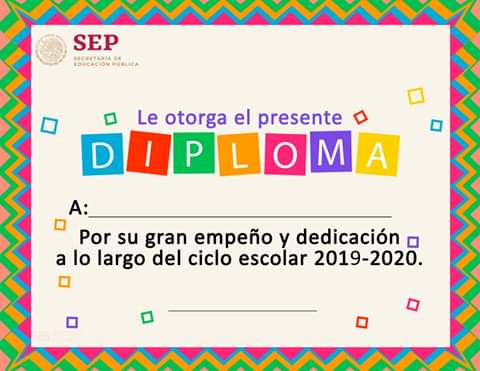 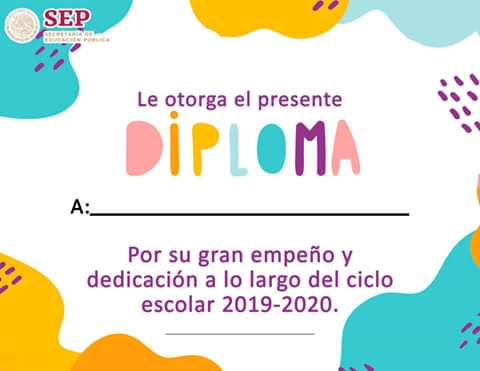 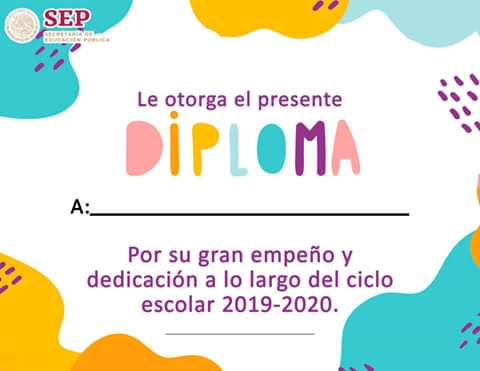 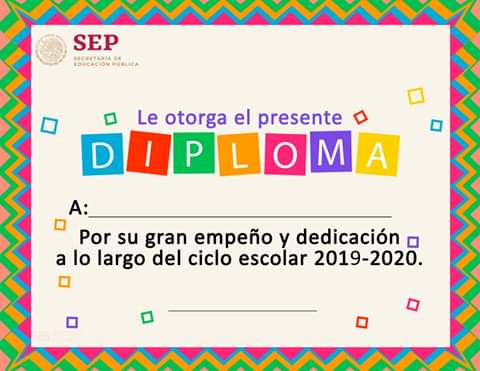 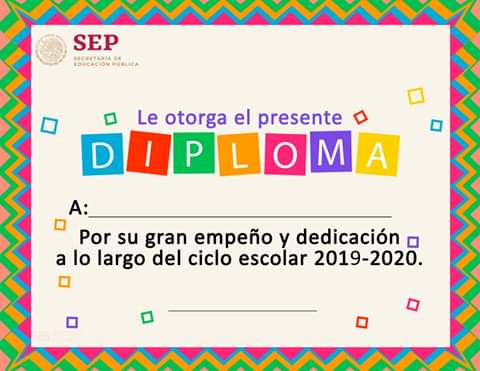 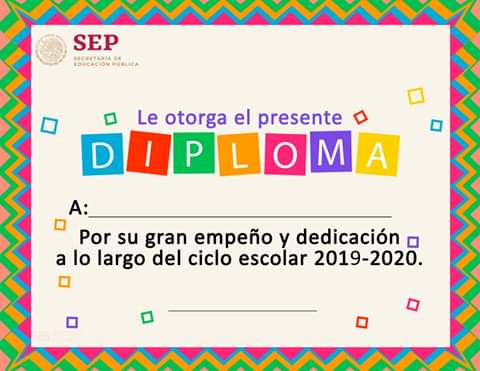 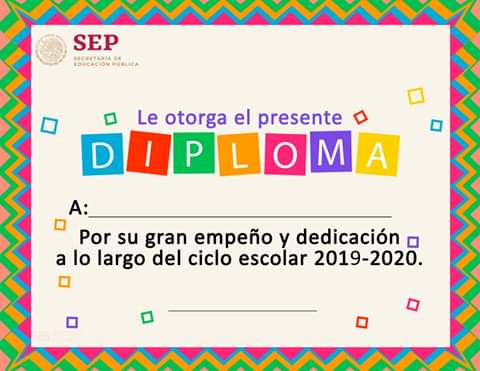 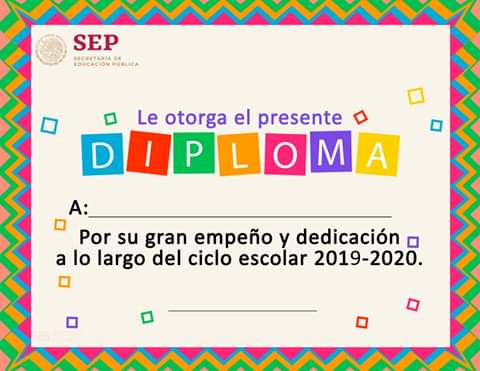 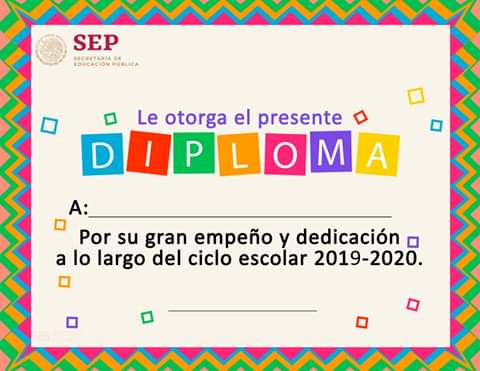 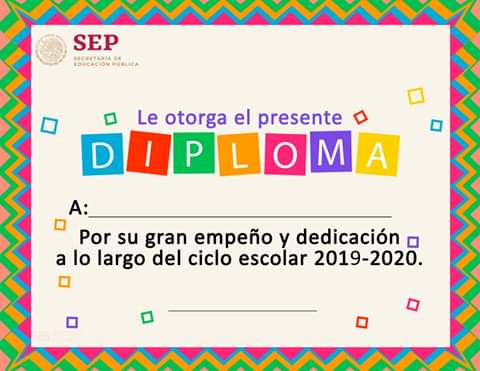 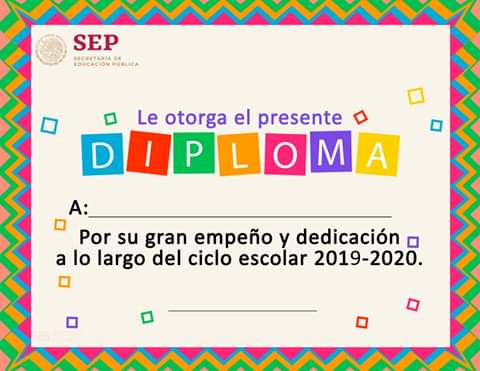 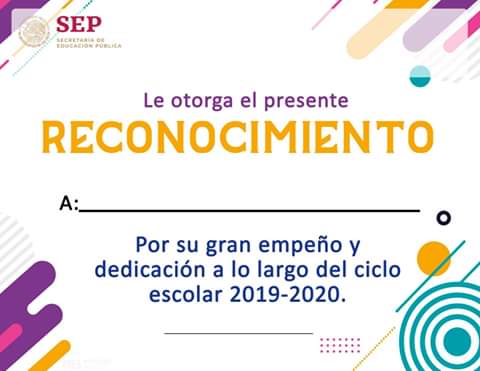